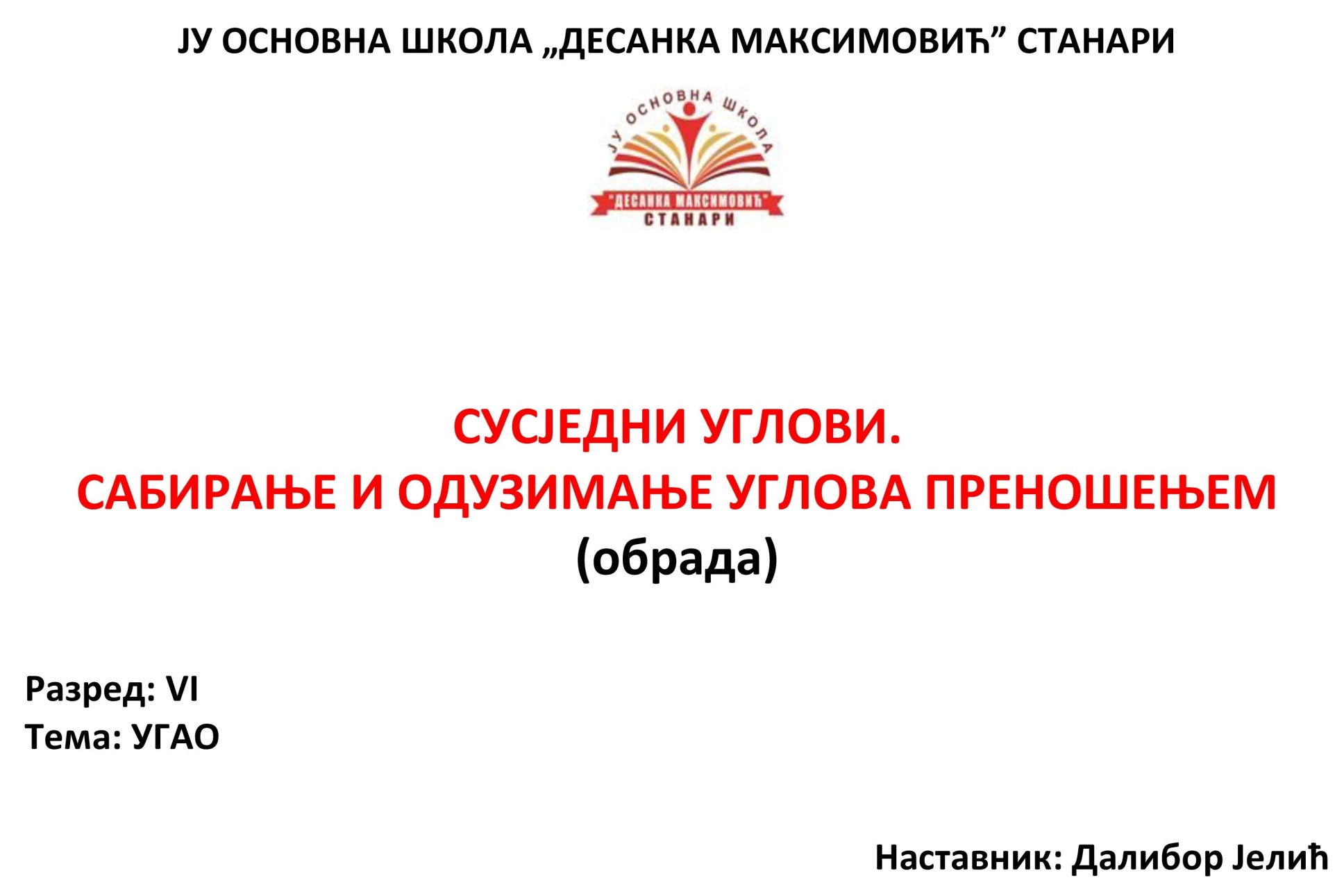 СУСЈЕДНИ УГЛОВИ.
САБИРАЊЕ И ОДУЗИМАЊЕ УГЛОВА ПРЕНОШЕЊЕМ
СУСЈЕДНИ УГЛОВИ
Углови α и β су сусједни ако имају заједнички крак, а њихове области

немају заједничких тачака.
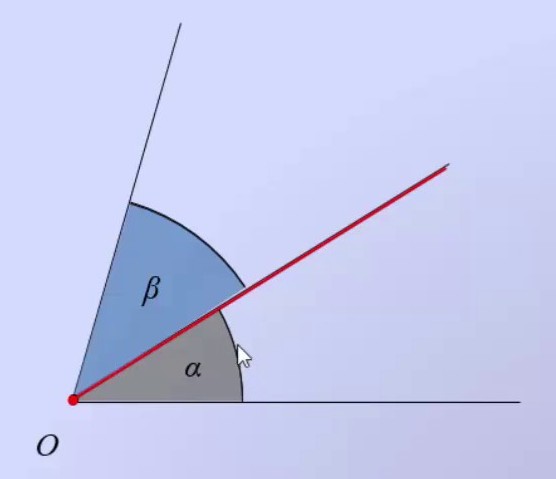 СУСЈЕДНИ УГЛОВИ
Примјер:  

   Који од приказаних углова су сусједни?
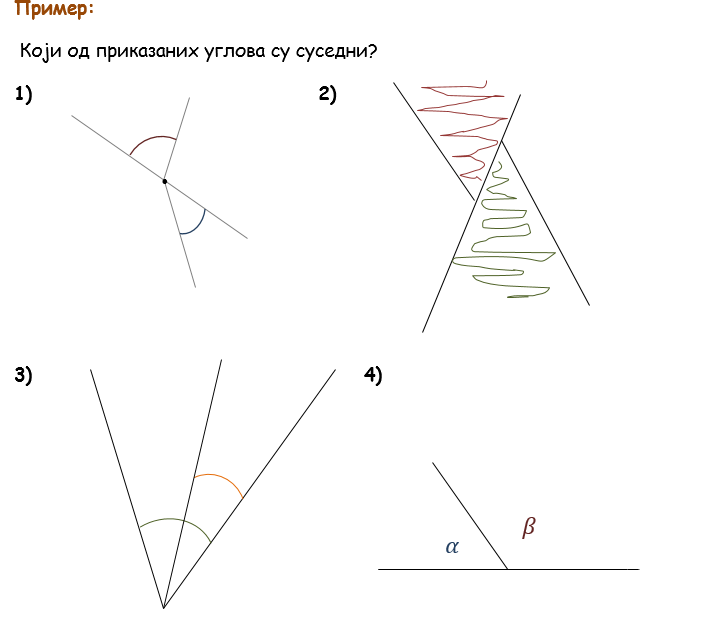 Углови α и β су сусједни и збир им је опружен угао.
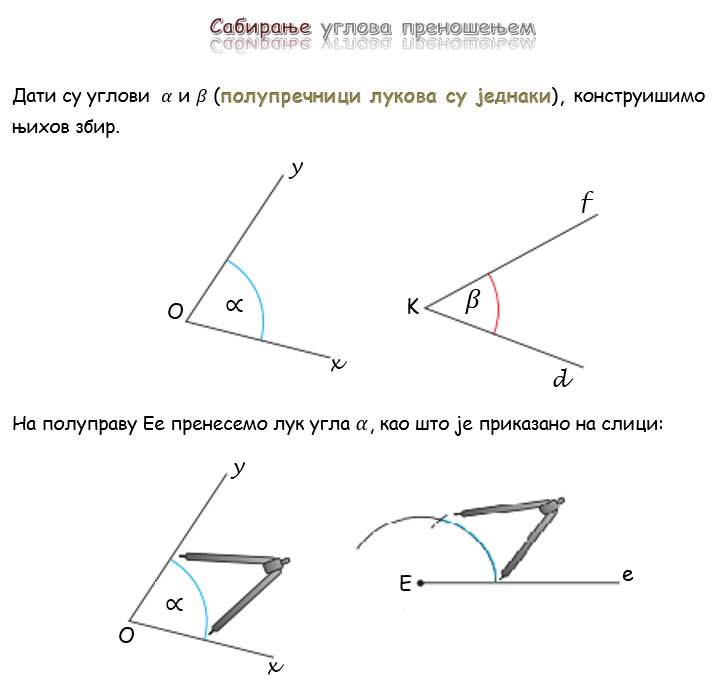 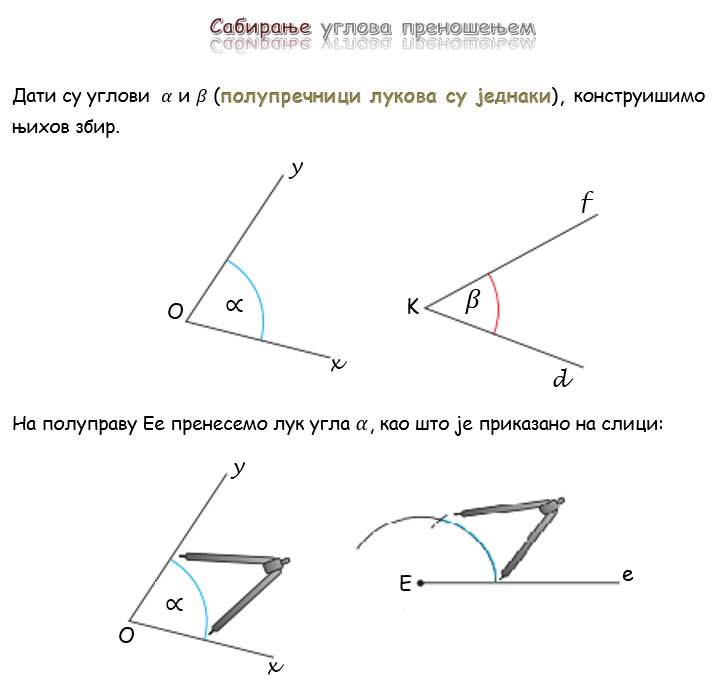 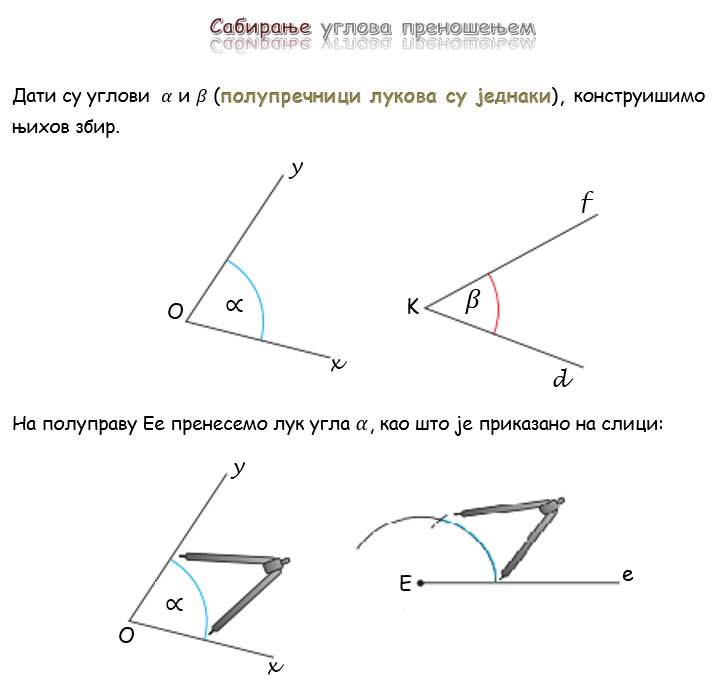 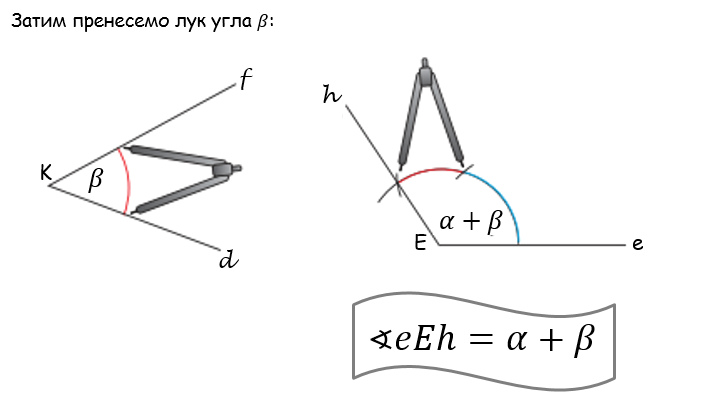 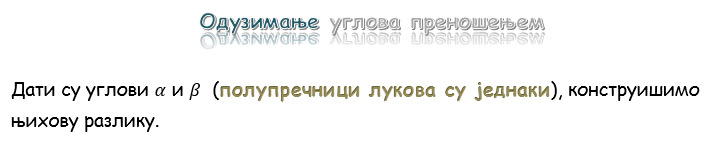 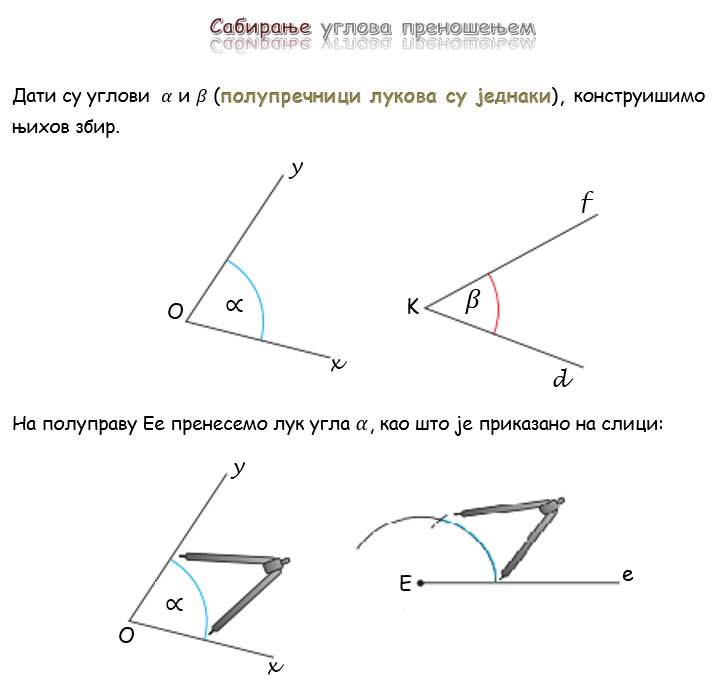 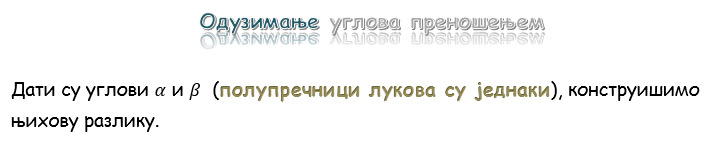 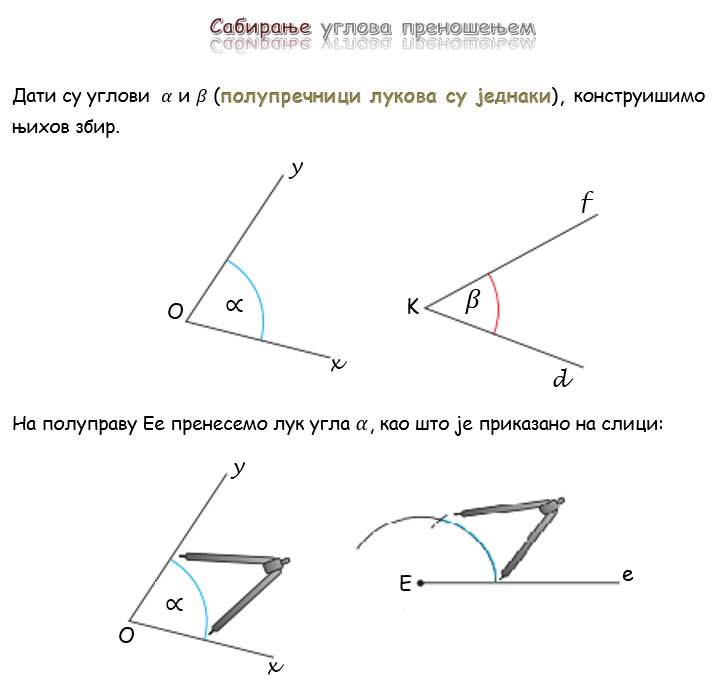 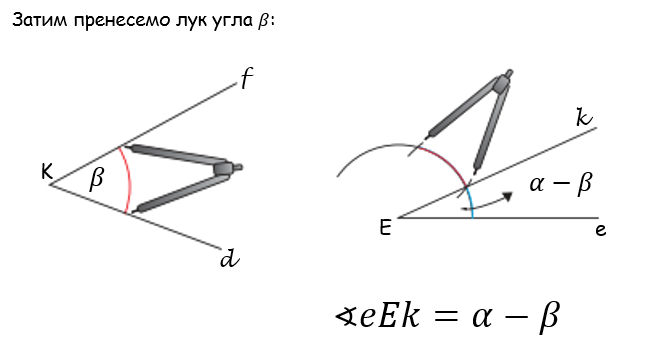 ЗАДАТАК ЗА САМОСТАЛАН РАД
Уџбеник, страна 34, задатак 7.
задатак 8.